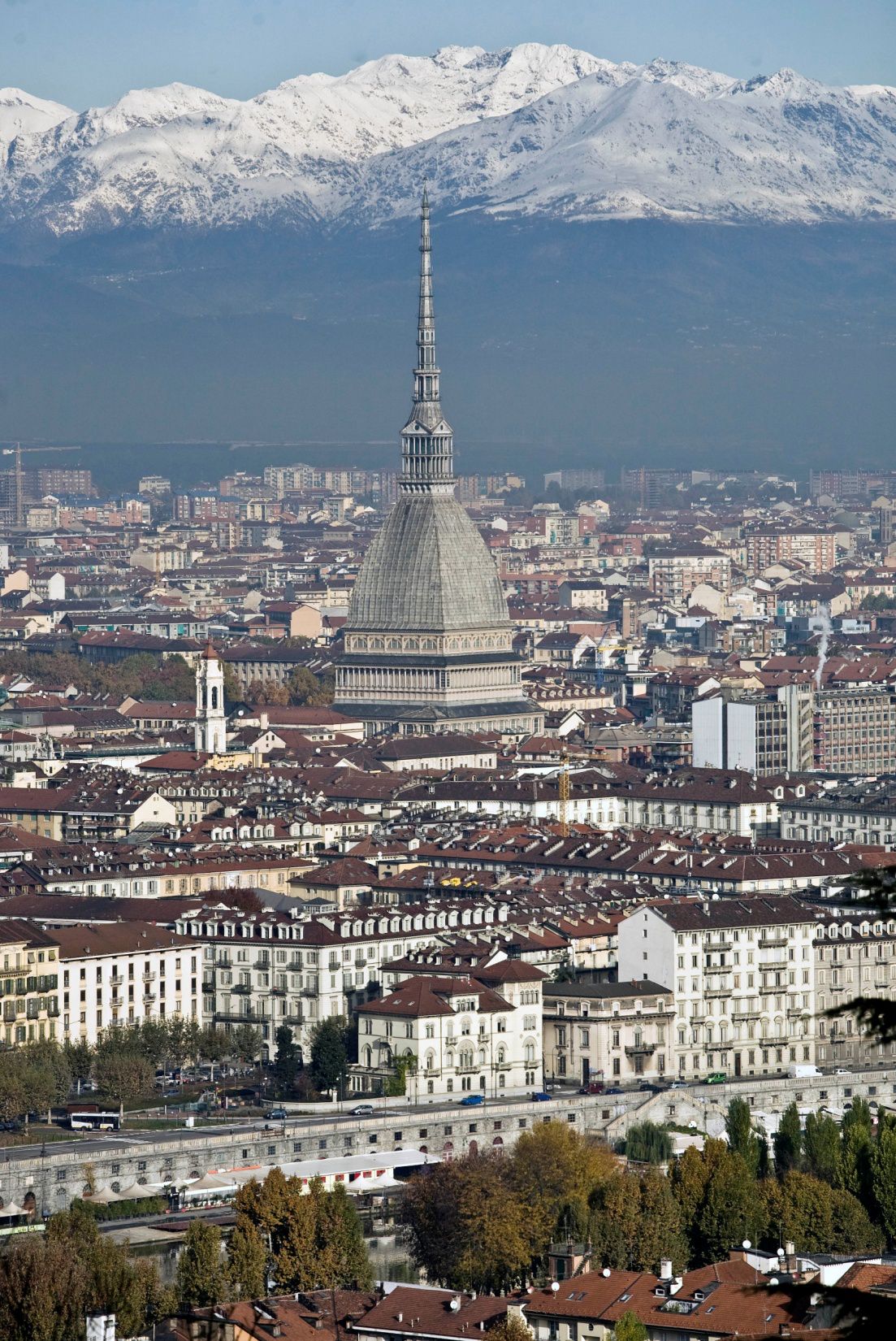 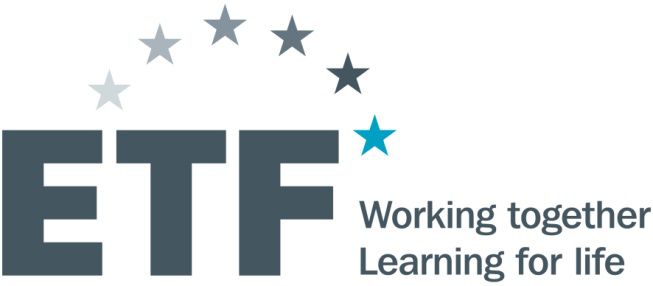 Workshop on Regional Co-operation in
Education Statistics 


Belgrade, 6-7  December 2012
ETF
1
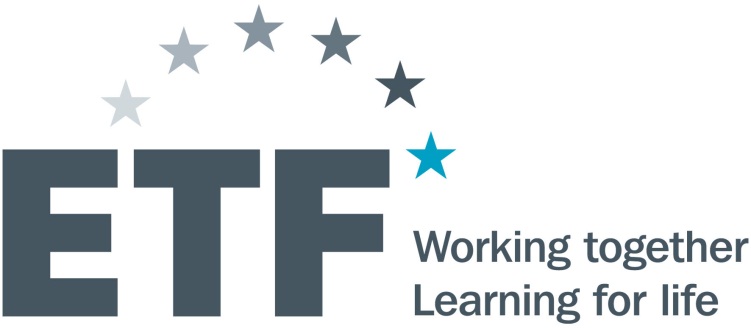 a participatory process leading to an evidence-based analysis of VET policies in a given country.
THE TORINO PROCESS
ETF Evidence Based Policy Management Department
 The Stats Team
Create a base of evidence to support VET analysis
What we did?
Improve the process: lesson learnt from 2010 experience
Ask the countries feedback: Regional Workshops (March 2012)
Data collection/Data request
Analysis of data quality/availability: gaps and opportunities
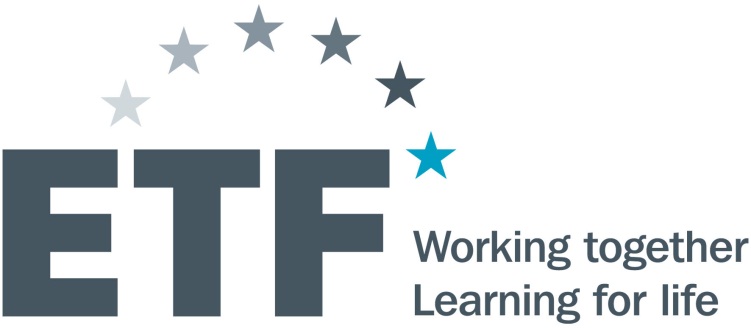 The Key Indicators 2012
Total population 	       Population growth

Population by age     Dependency rates

GDP growth        GDP per capita        GDP by sector

Socio-economic


Educational attainment 
of the population
Employment by sector /status

Activity, Employment, Unemployment rates 

Youth Unemployment rates

Labour Market

Employment rates by education

       Unemployment rates by education
Education

Literacy       Total enrolment          Participation VET by field      Public Expenditure on VET

Participation in Lifelong learning                 Drop-out rates in VET     

       Student/teacher ratio in VET
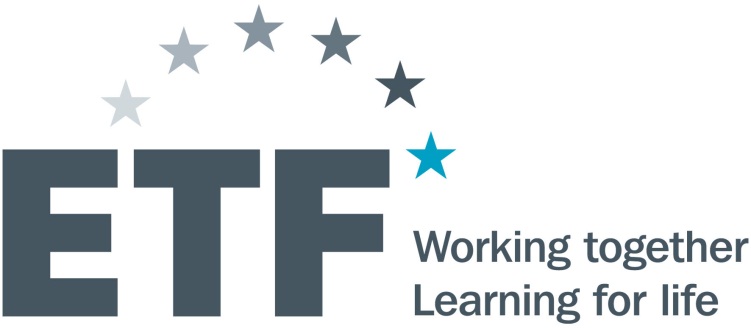 Availability/Quality of data
Socio-economic data
Available from international sources
Kosovo* (under UNSCR 1244) not always available
         Census 2011 data released
Labour Market data
Old data for Albania and Kosovo* (2009)
 Scarce availability of data detailed by educational level and, above all, VET
Reference to national classifications of the  education system (no comparability at regional level)
Generally a good coverage with good degree of comparability (LFS methodologies); updated information (2011-2012)
Countries  who replied our data request provided updated detailed information
data exist, but not realised
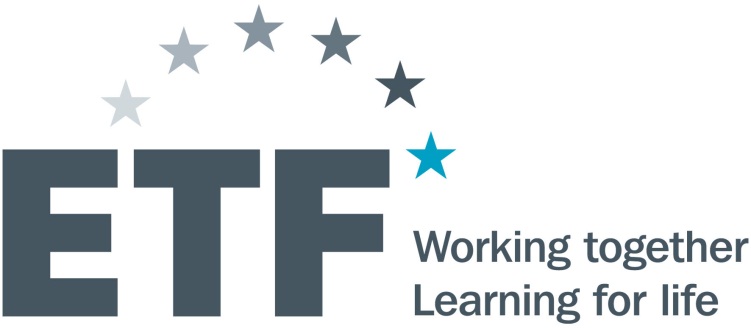 Availability/Quality of data
Education data
No particular problems for enrolment by level and programme: only in few cases national classification are used (ME,TR) 
Participation in VET by field of study:  available on-line or received from the countries. Missing for HR, XK and TR
Participation in Lifelong Learning (EU 2020 benchmark): usually available (missing for BA and XK)
Expenditure on education: missing or old (2009) at general level; scarce availability by programme (VET) 
Student/teachers ratio in VET 
Drop-out rates: scarcely available, particularly referring to VET
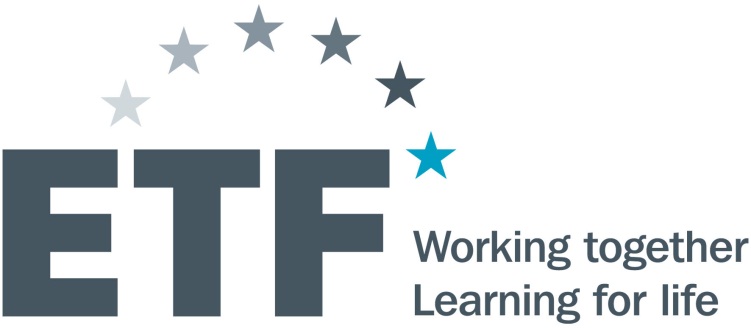 EU 2020: what’s the situation?
Old data
Age ranges
Availability
Sources: Eurostat, World Bank, OECD, National statistical Offices: LFS publications
m: missing data; na: not applicable; (e) estimation; (f) female; (m) male
What do the numbers tell us and what can we do about it?
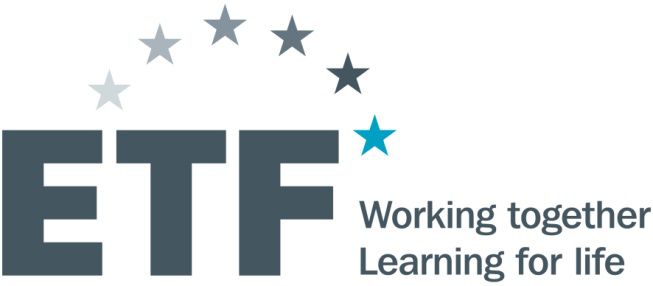 Main findings
SI in education: reducing educational disadvantage and educational inequalities
Targeting the most disadvantaged groups (SEN students, Roma, IDPs and returnees)
High school drop-out rates, critical transition from primary to secondary education
Ethnicity strongly affects educational choices
Gender issues in education participation for some countries (XK, TR) and groups (Roma)
Underused potential of VET for SI promotion
Policy Challenges
Strong inertia from the past: homogenous vs. diverse classrooms and schools
Teachers and mainstream schools are not well prepared to address differences in students
Lack of sufficient understanding, awareness and support in society at large about inclusion in education
Lack of solid and reliable evidence (data) to inform the policy making cycle
Fragmentation of the policy response to be replaced by holistic, integrated approach
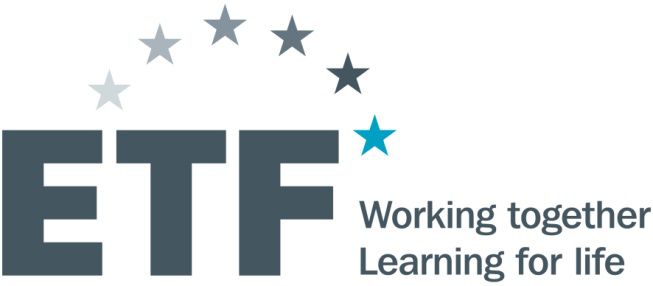 Questions
What – or whom – are we missing from this picture?

 How can those missing elements be documented? How can we better capture the situation?

 And what role can VET play in alleviating the problem?
8
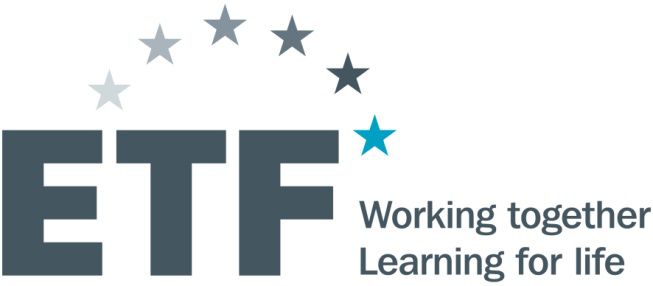 Pillars emerging from country  work
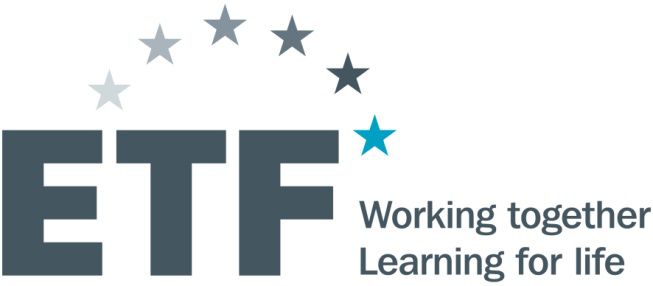 In 2012